27 / Agosto 2015
Ratificación de Comité Adhoc de Selección RP Malaria (Requisito de elegibilidad No 2)
Presenta: Lcda. Marta Alicia de Magaña / 
Directora Ejecutiva del MCP-ES
Ratificación de Comité Adhoc de Selección RP Malaria
El pleno del MCP-ES  debe nombrar al comité adhoc que liderará el proceso de identificación del RP que administraría los Recursos de la NC de Malaria ($3.8 millones), en caso fueran ganados al presentar la solicitud en febrero del 2016.
Las personas identificadas por sus características para integrar este comité adhoc en representación de su sector, han sido seleccionadas considerando la política de conflicto de interés:








                     *Sin derecho a voto.
El coordinador del comité se elegirá una vez esta propuesta  de comité adhoc sea ratificada por el pleno.
Este comité iniciará sus funciones a partir del 27 de agosto, debiendo entregar una  propuesta de RP para aprobación del pleno a finales del mes de septiembre, de ser necesario se llevará a cabo una reunión extraordinaria a principios de octubre. 
  
Nota: las personas que formen parte de este comité adhoc entienden que automáticamente excluyen a su institución de participar en el proceso para ser  identificado como  RP
MCP-ES

Contribuyendo a la reducción significativa y sostenible del VIH Sida y Tuberculosis, a través de las subvenciones del Fondo Mundial
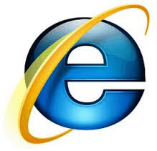 www.mcpelsalvador.com.org
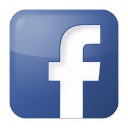 www.facebook.com/MCPES2002

@MCPElSalvador
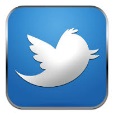